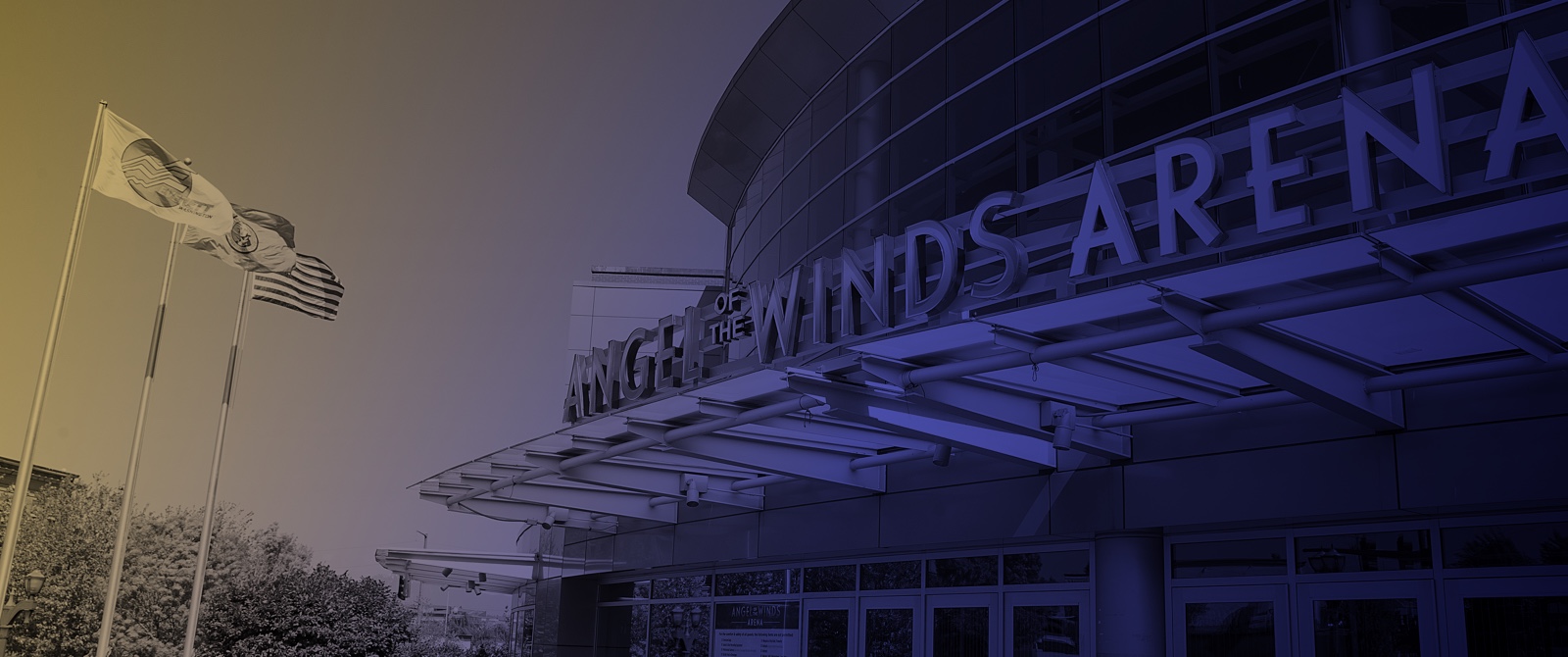 Everett Youth HockeyMARKETING PLAN
Larissa Long
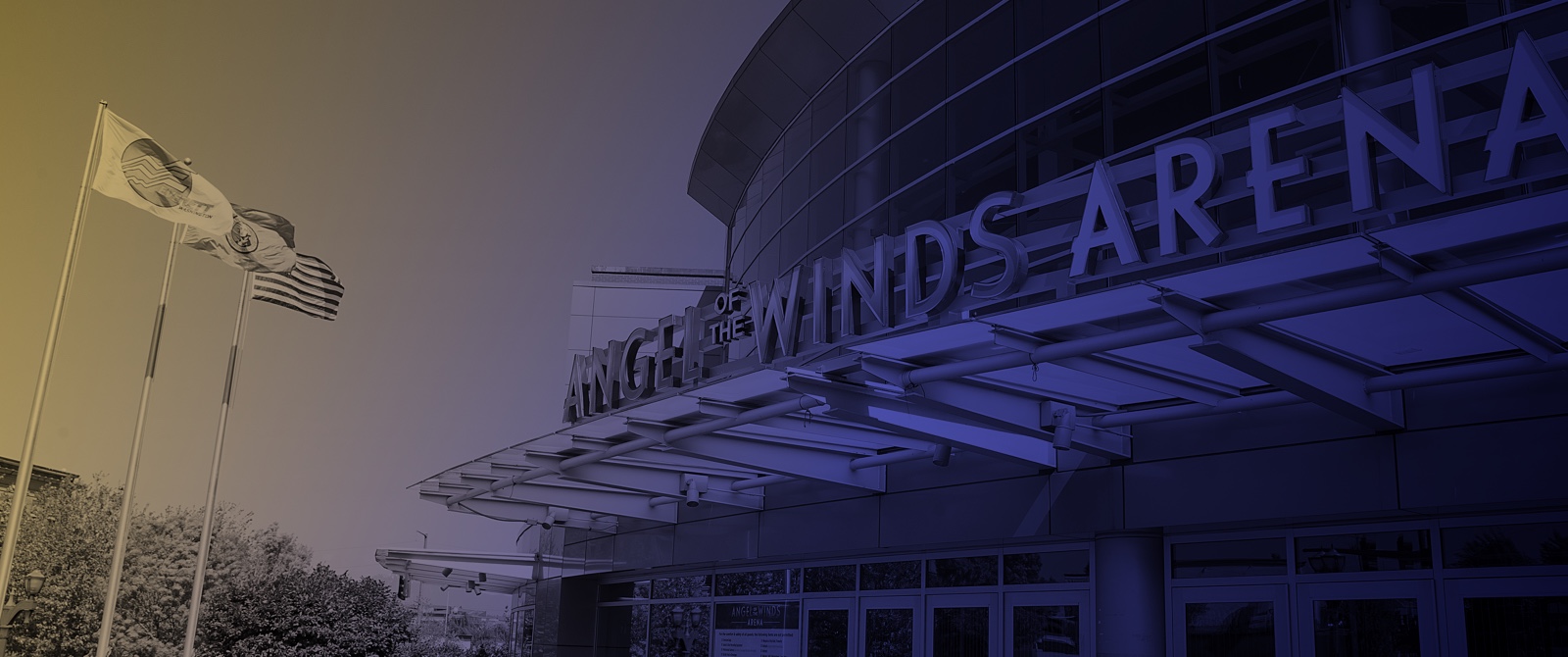 Issue
Everett Youth Hockey has had consistent numbers of registrations over the last several years without much growth.  The pipeline for the whole program is the Beginner Hockey
2
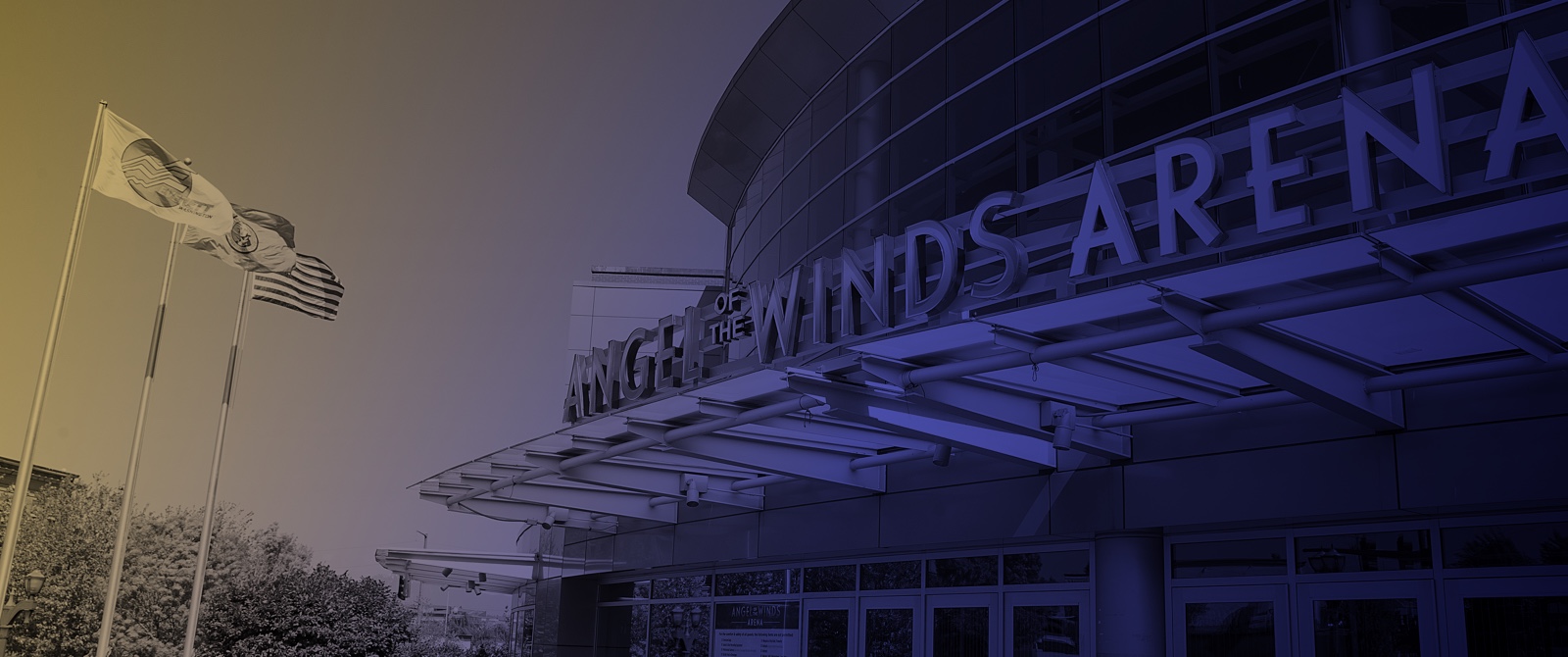 Objectives
Strategies to encourage parents and kids to register in our beginner programs
Ideas for how to retain kids in the program and grow across all levels
3
Customer Profile
Parents
Teens
Children
Parents with focus on moms
Ages 14 and Up
Beginners aged 6 to 13
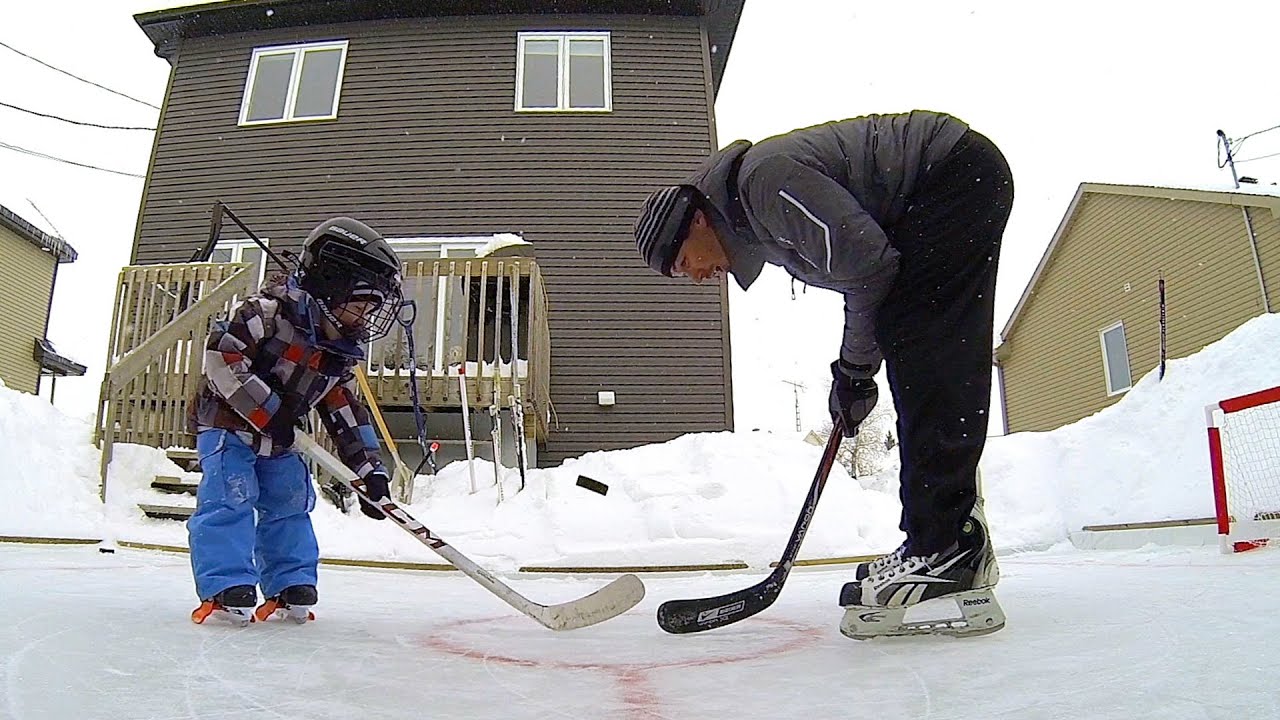 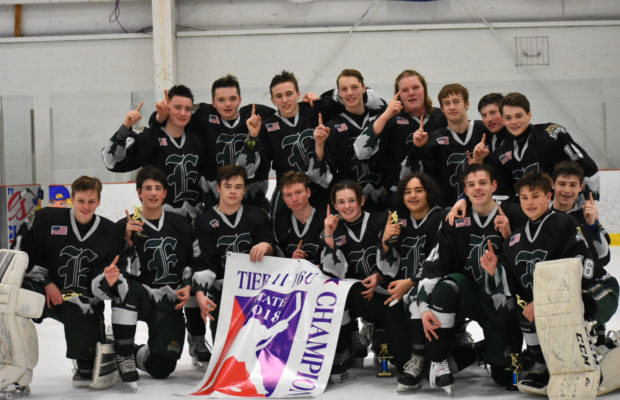 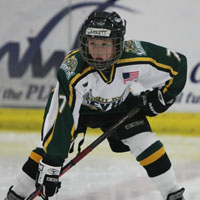 Customer Profile
All
Married
Non Family
Female
Male
Lake Stevens
Everett
Mukilteo
Marysville
* Based on 2018 census data
5%
6%
5%
4%
8%
11%
12%
14%
Persons under 18
28.7%
Persons under 18
22.1%
Persons under 18
25.4%
Persons under 18
22%
44%
37%
31%
54%
30%
59%
58%
23%
5
Customer Profile
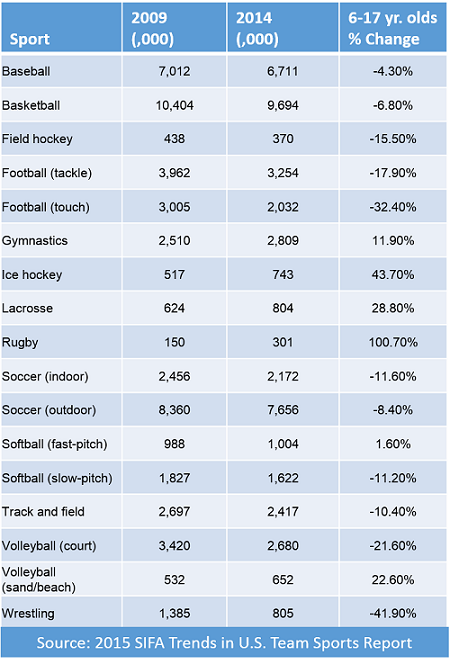 Youth Hockey continues to grow in most states
In Washington it had grown by 50% ten years ago and continues to grow rapidly
Kids are more likely to play hockey if they play other sports
* New York Times 2011
Goals & Implementation1. Strategies to encourage parents and kids to register in our beginner programs
Target schools
Promote through other sports
Work with the Silvertips
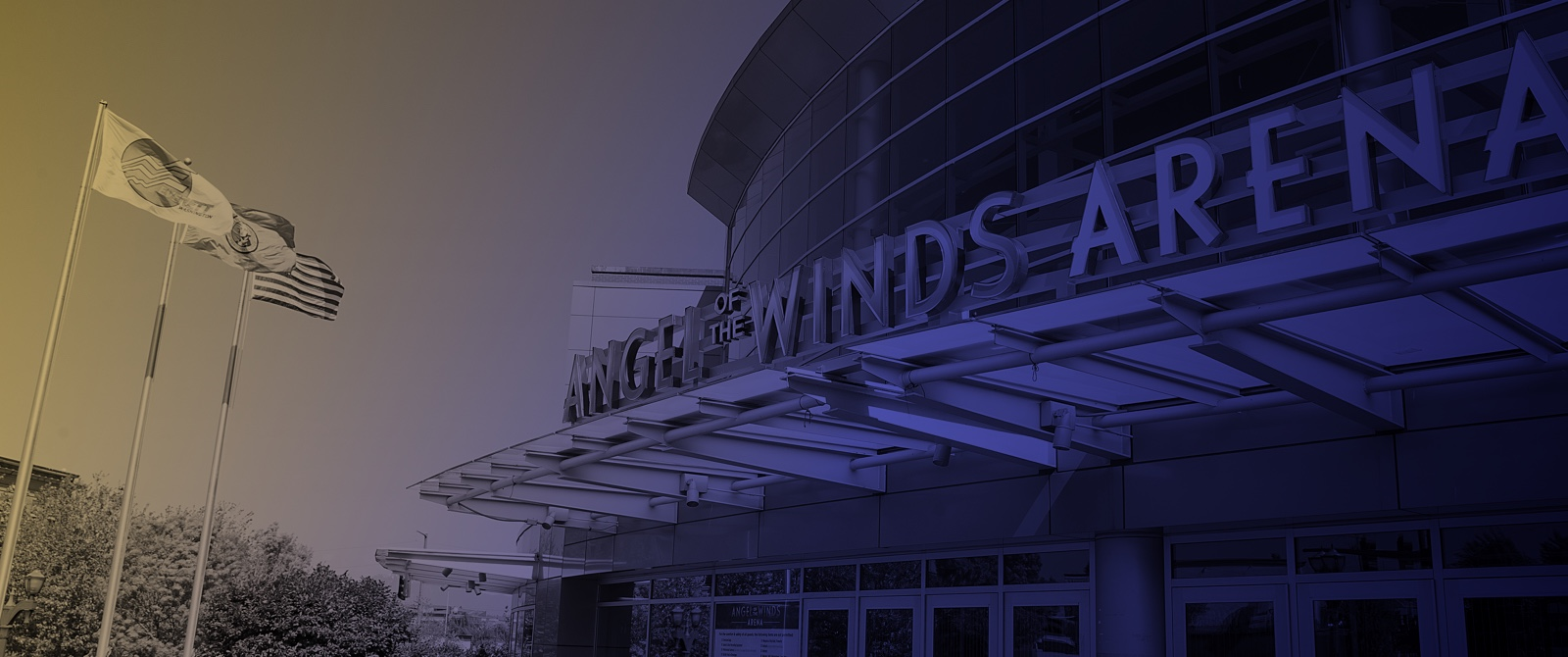 Hang flyers up at other sports complexes
Build relationships with other youth teams across Everett
Survey players to see what sports they play outside of hockey
Have the Silvertips become more engaged in the community
Have players from the Silvertips visit schools to speak
Get more press for Silvertip players to build up hockey popularity
Handout flyers at schools
Build relationships with each school for referrals
Goals & Implementation1. Strategies to encourage parents and kids to register in our beginner programs
Social Media
Update the website
Public Relations
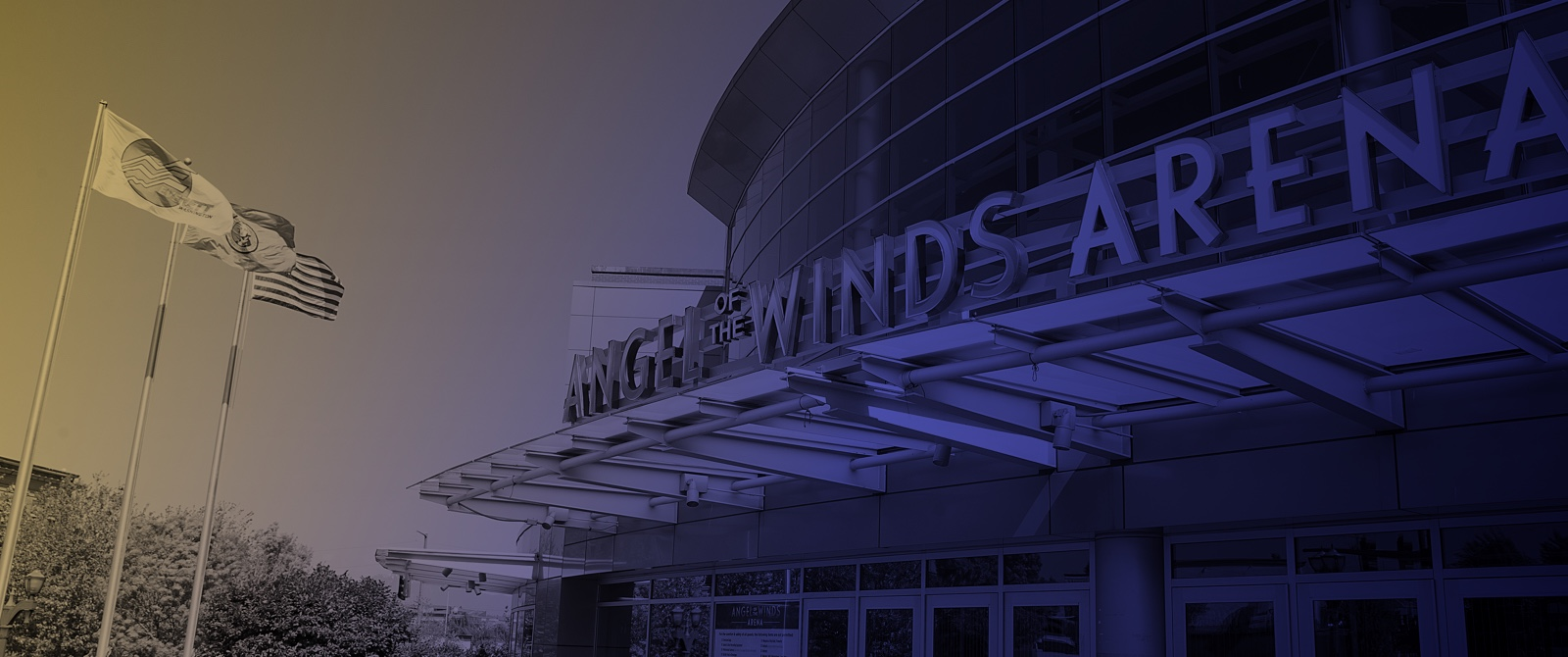 Update the website with engaging youth and parent content
Feed social media into the website
Promote on radio and the Herald
Work with local businesses to help promote and build buzz
Create speaking opportunities for coaches and Silvertip players
Promote to youth through Snapchat, Tik-Tok and Instagram.
Promote to parents through Facebook, Instagram, Twitter, and Pinterest
Create filters and frames to have players promote their teams to their network
Encourage youth to use special hashtags
Goals & Implementation2. Ideas for how to retain kids in the program and grow across all levels
Surveys
Player Spotlight
Silvertip Engagement
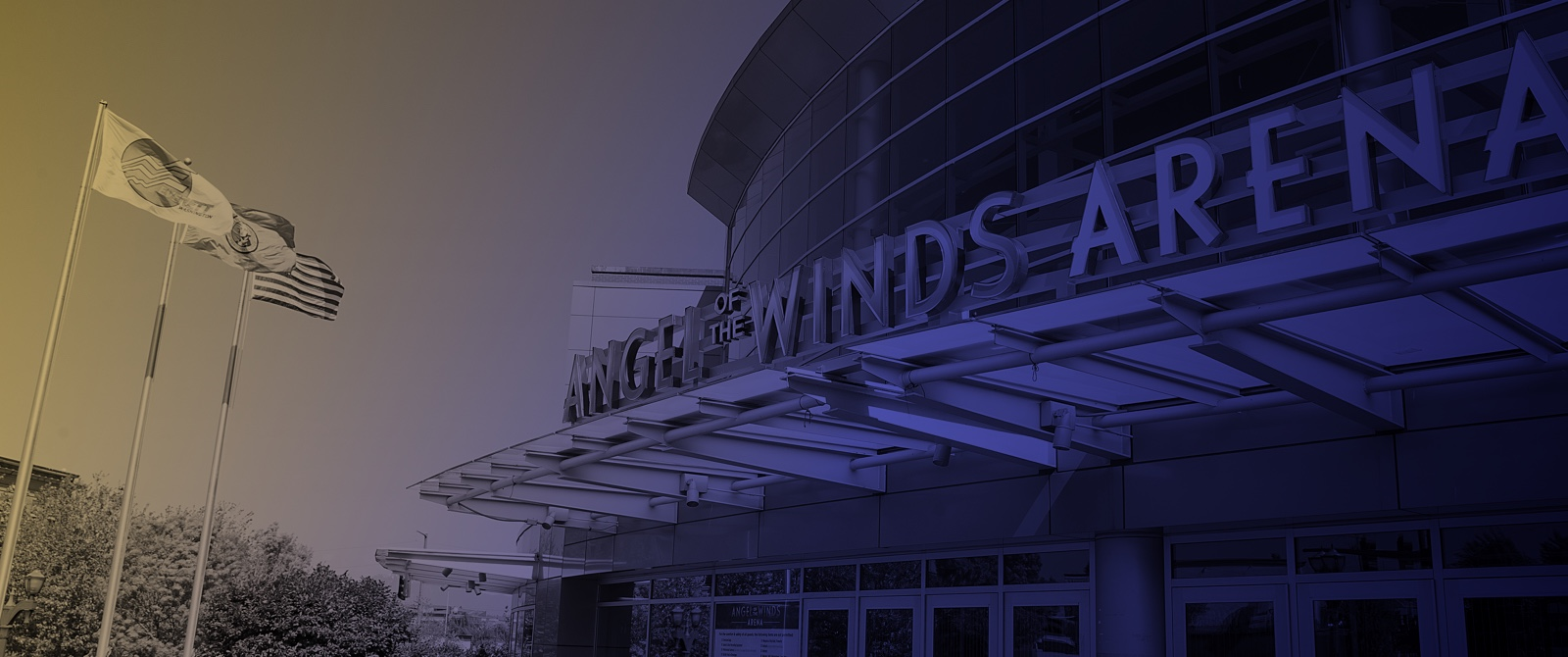 Have a player of the week spotlight
Offer a small prize to the weekly highlight winner
Must have played for at least two years
Player and parent surveys with coaching questions included
Exit interviews with players deciding not to move on
Entry interview asking parents and players what their long-term goals are
Silvertip mentorship program, working one on one with teen players (14U and up) to advance their hockey career
Regular visits and speaking opportunities for the youth players by Silvertip players
Goals & Implementation2. Ideas for how to retain kids in the program and grow across all levels
Regular Coach Training
Player VIPs
Parent Engagement
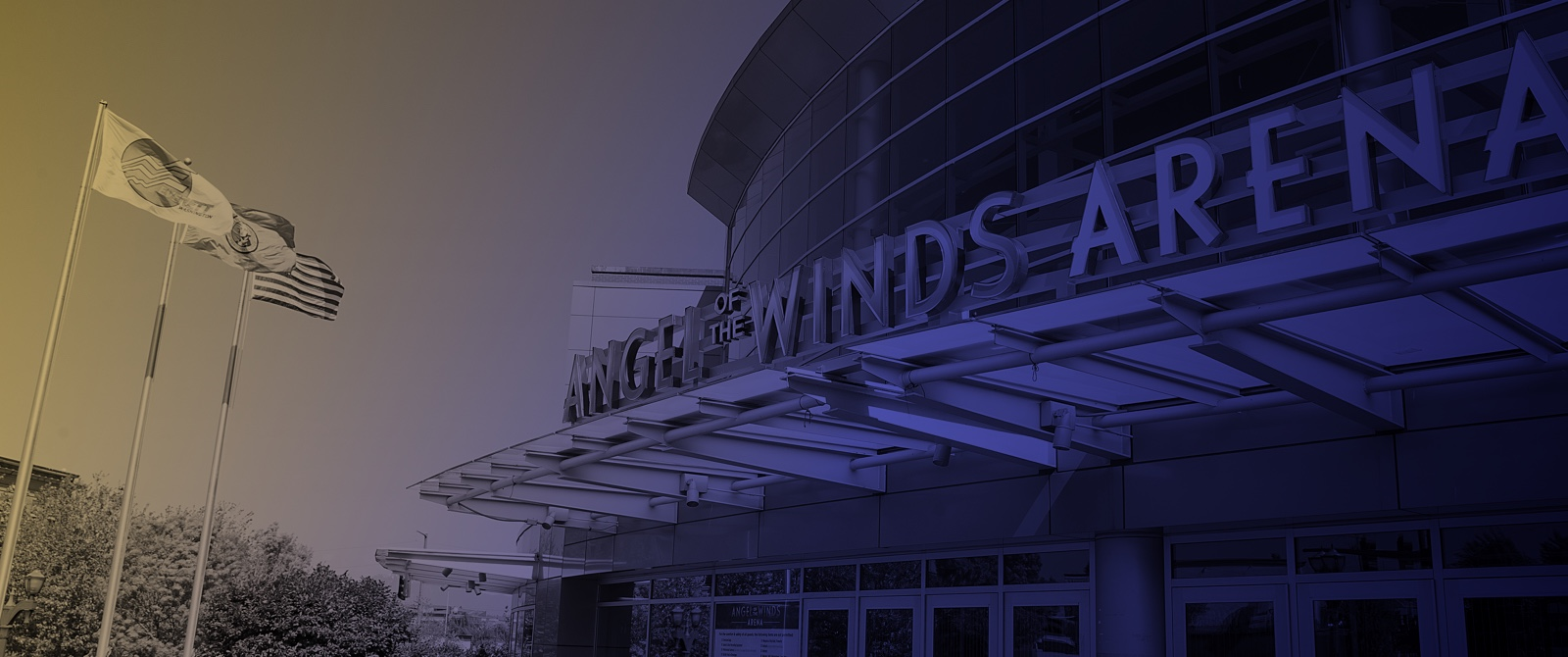 Chose an annual VIP team to be highlighted by local media
VIP team can be voted on by players and coaches
Use the VIP team to help promote throughout the community through appearances
Offer multiple coaching classes throughout the year for coaches to brush up on new styles and stay current
Use this time to engage with coaches on concerns and learn what’s working
Have multiple parent nights throughout the year to keep parents engaged
Use the opportunity to address any concerns and learn what’s working
KEYTIMELINE GOAL
08/26/2019
09/10/2019
10/01/2019
08/10/2019
04/01/2019
11
Marketing Evaluation Criteria
Angels of the Wind Arena will evaluate and measure marketing success by the following criteria:
Number of new players
Growth of sastainabilty
Players staying after 14U
Media coverage
Amount of social media engagement
Player data from surveys
Data collected from each marketing partner
Amount of engagement with promotions
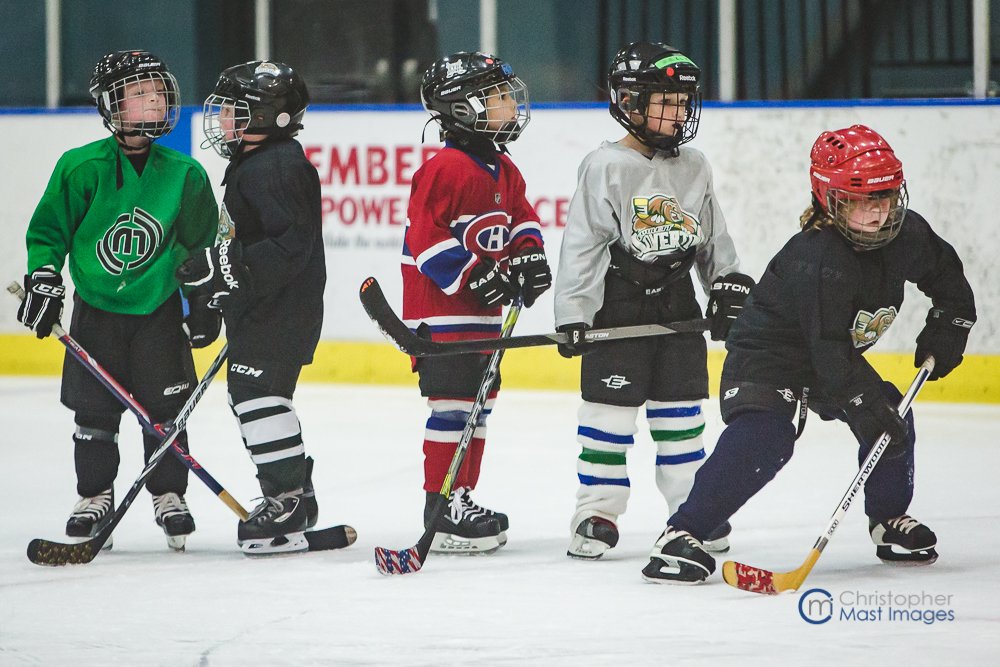 12
Larissa Long	
253.266.0009
larissalong78@yahoo.com
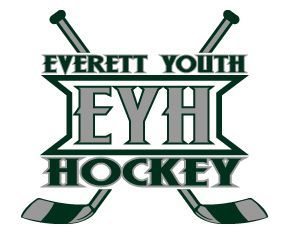 THANK YOU!
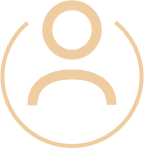 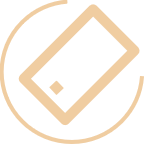 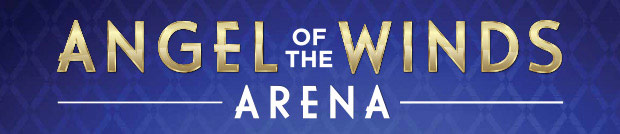 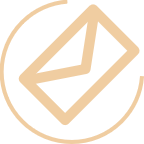